What club
do you want to join?
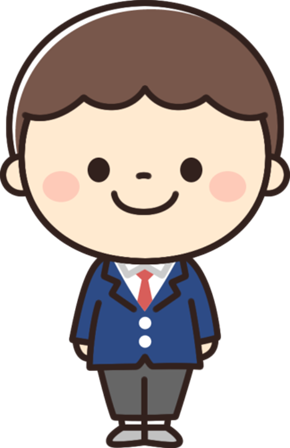 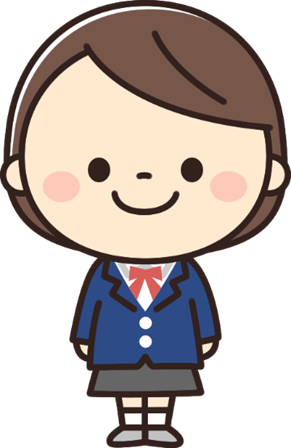 I want to join the ～ .
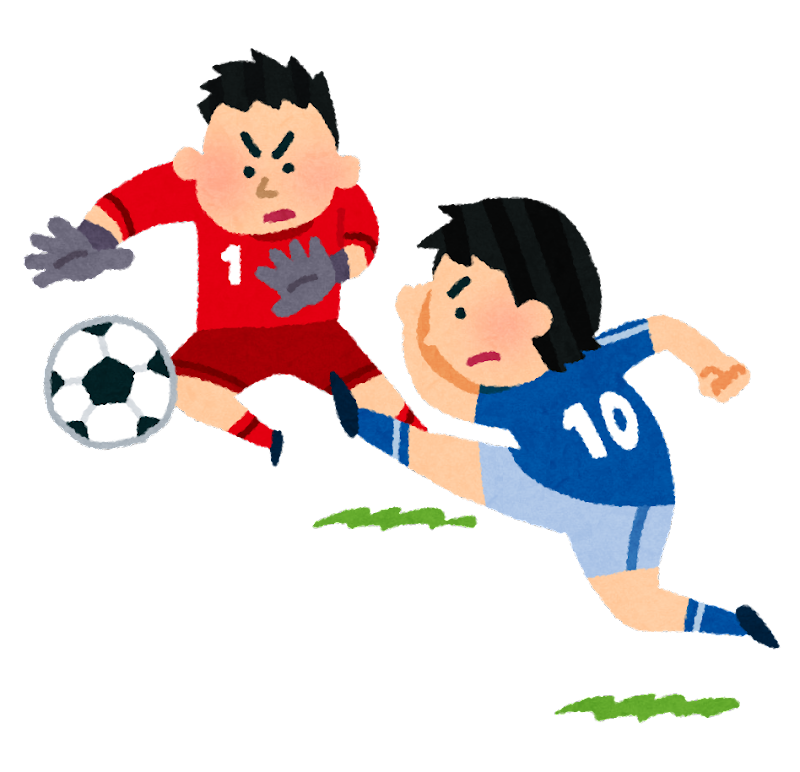 soccer team
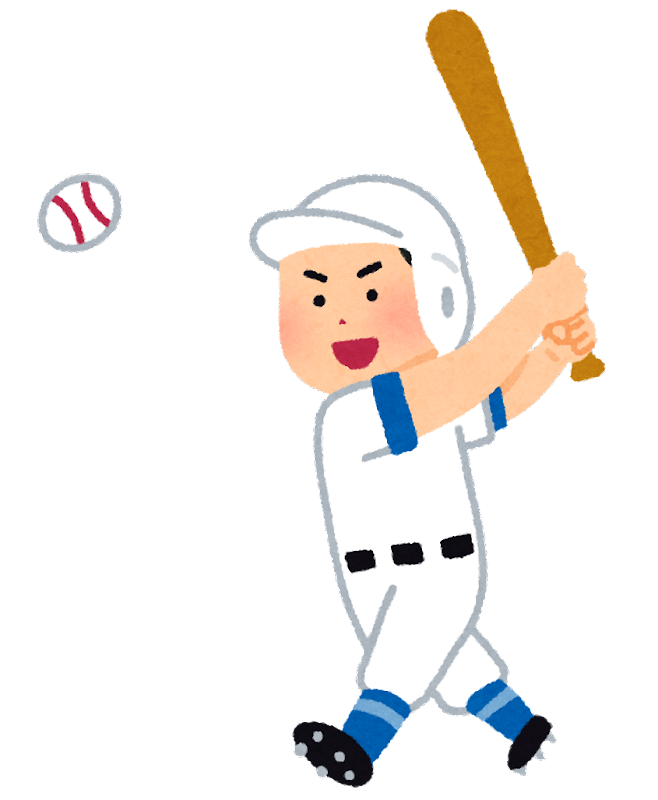 baseball team
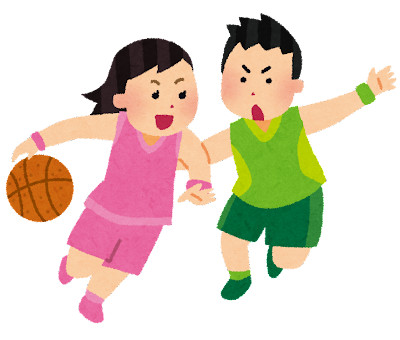 basketball team
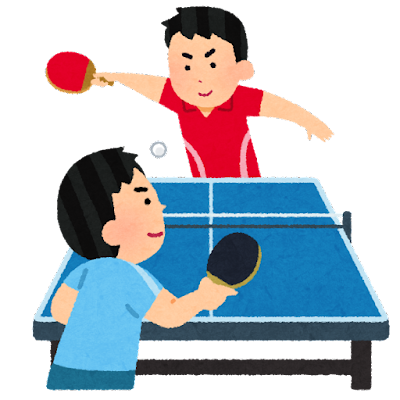 table tennis team
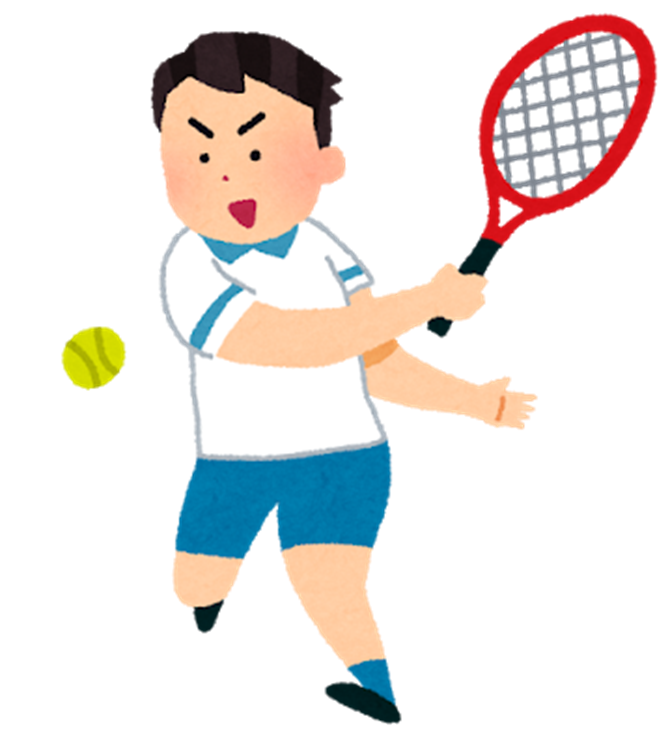 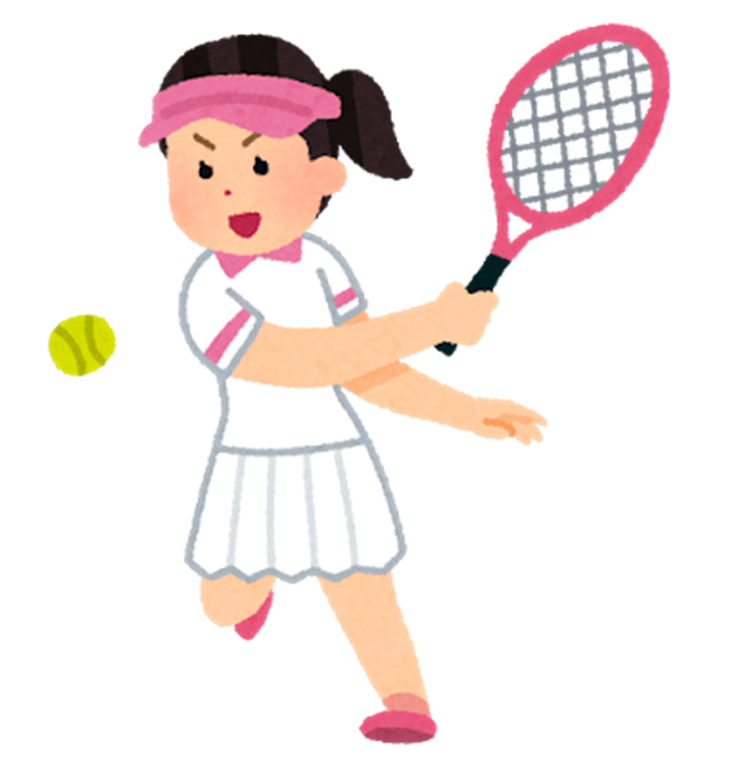 tennis team
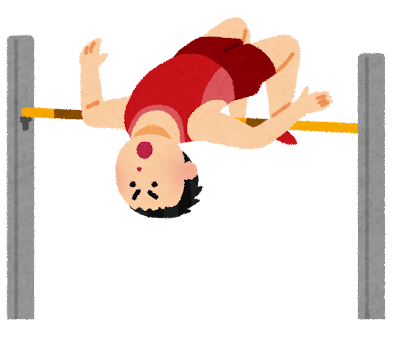 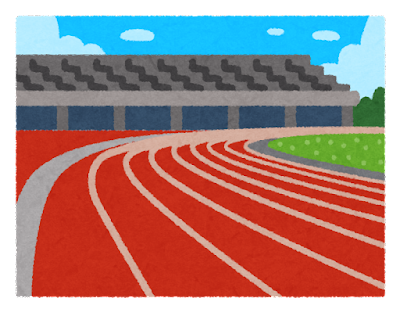 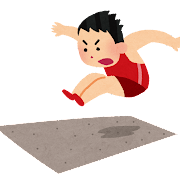 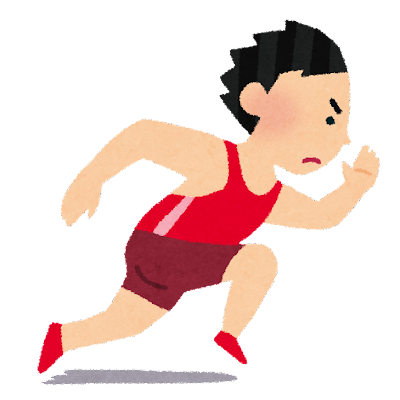 track and field  team
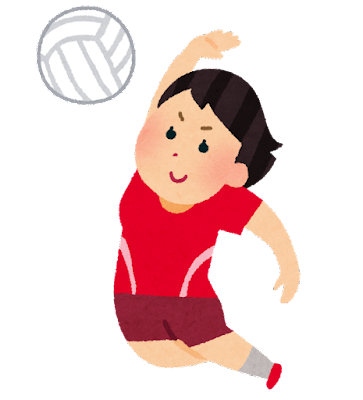 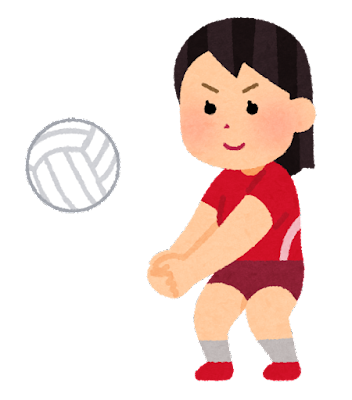 volleyball team
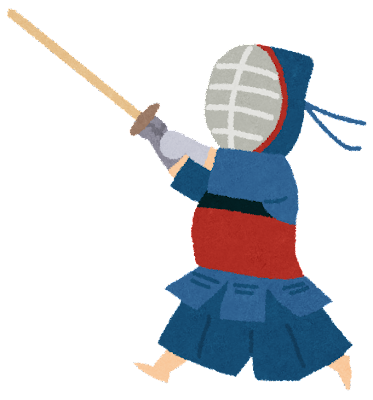 kendo team
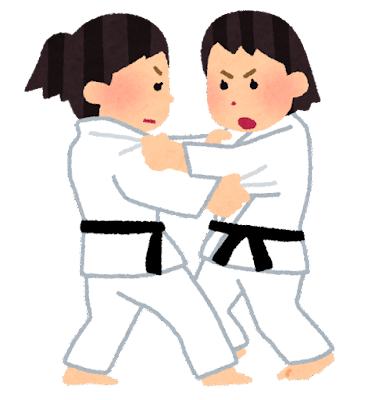 judo team
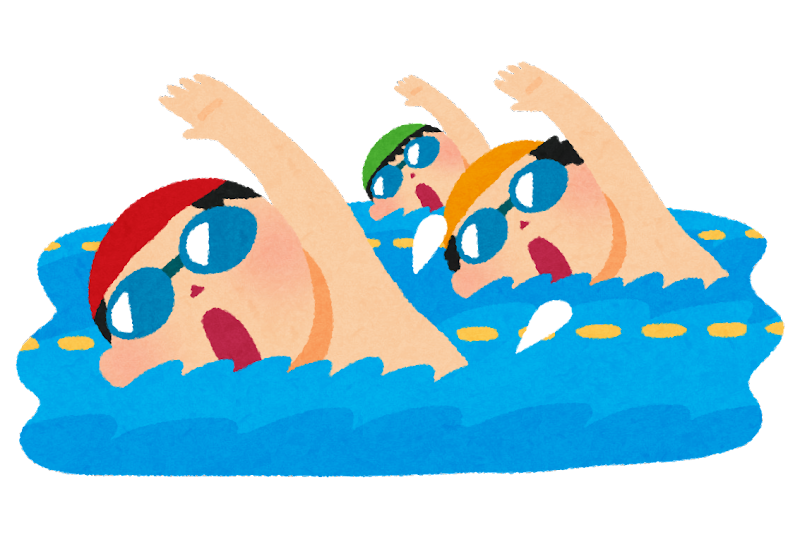 swimming team
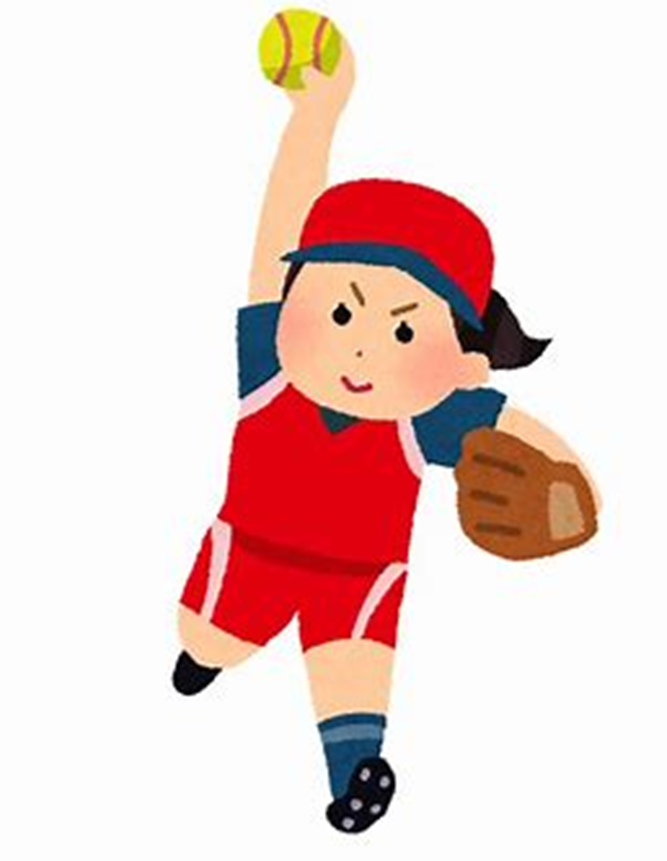 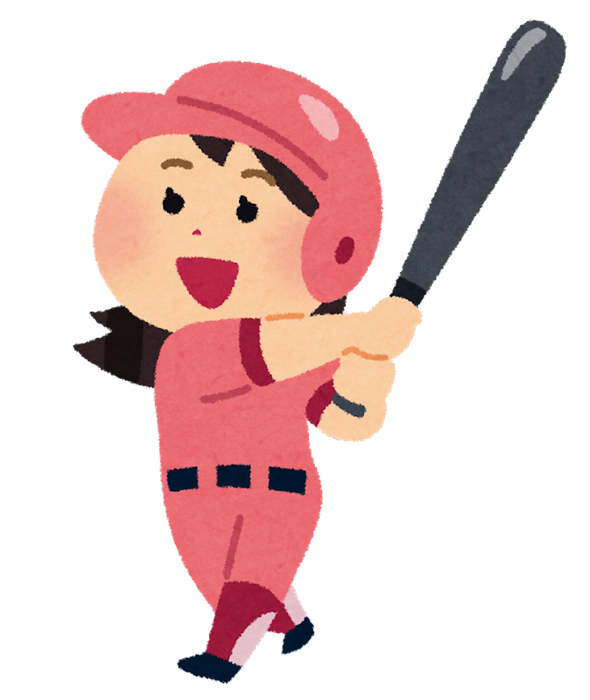 softball team
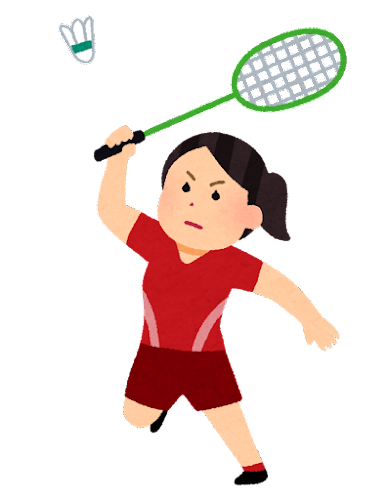 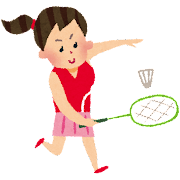 badminton team
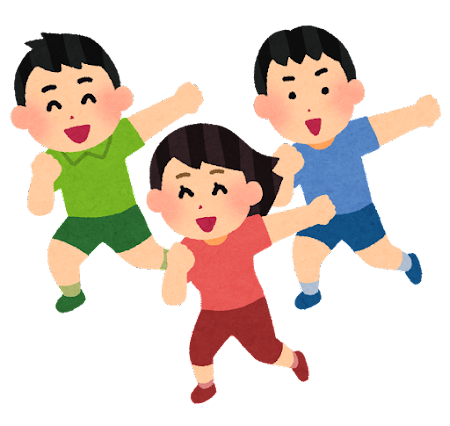 dance team
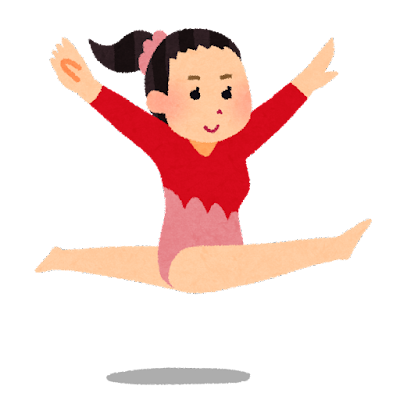 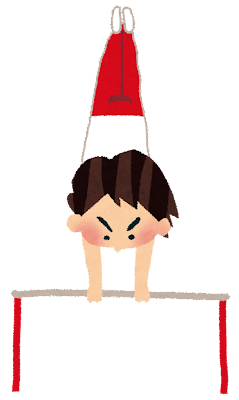 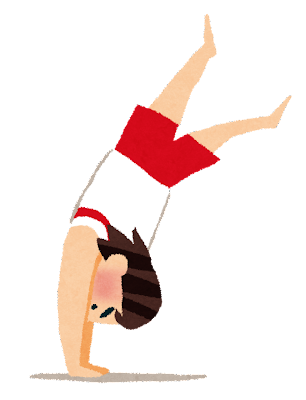 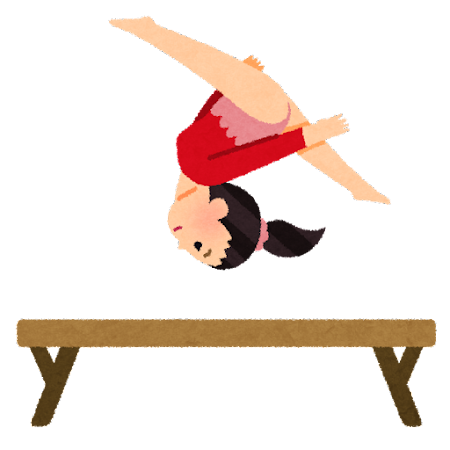 gymnastics team
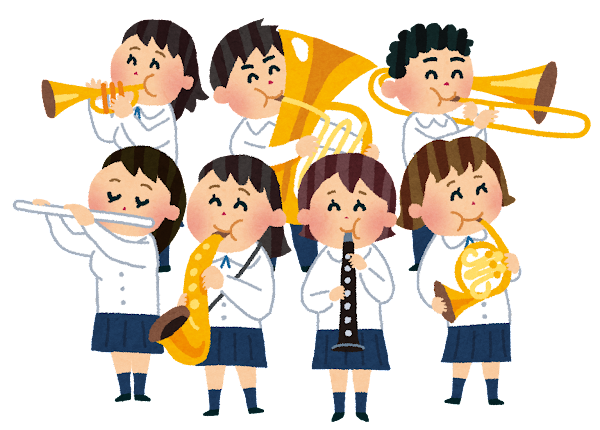 brass band
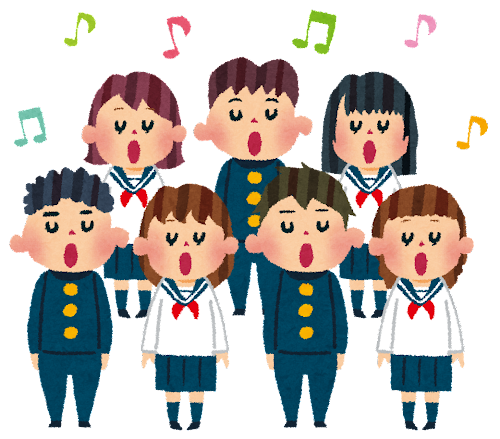 chorus
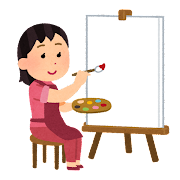 art club
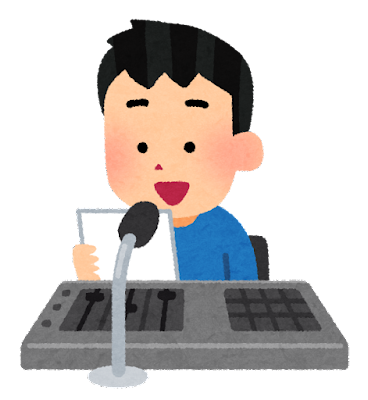 broadcasting club
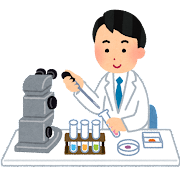 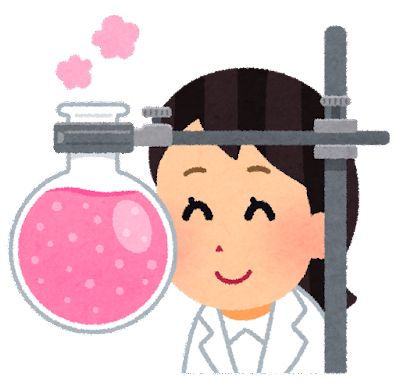 science club
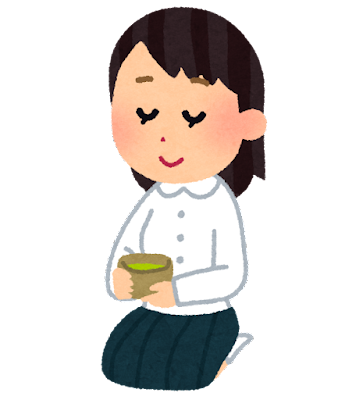 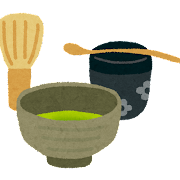 tea ceremony club
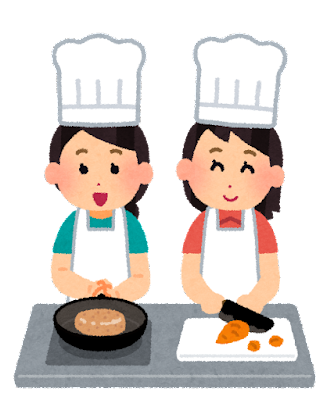 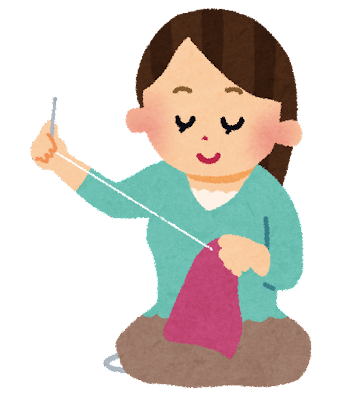 home economics club
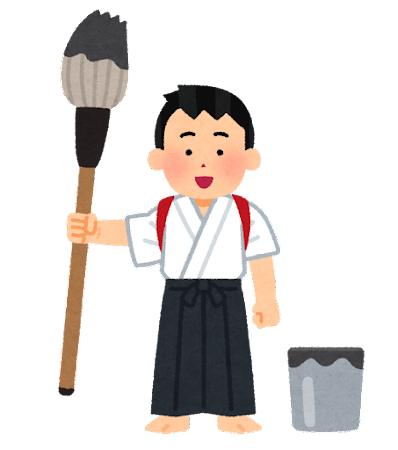 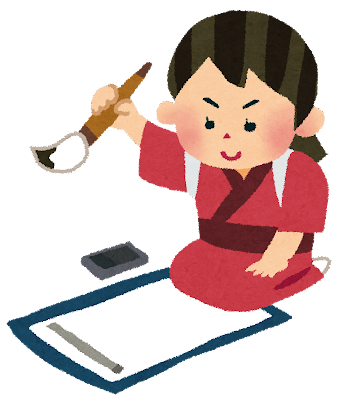 calligraphy club
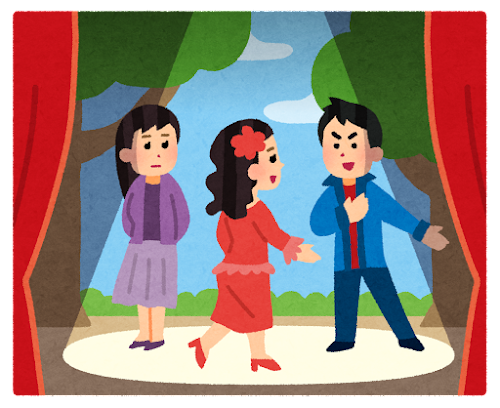 drama club
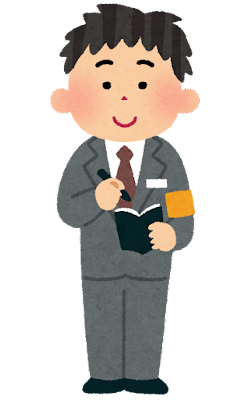 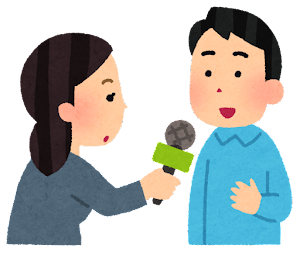 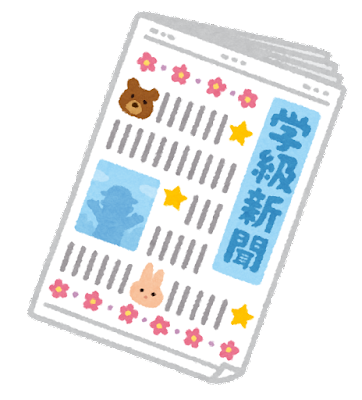 newspaper club
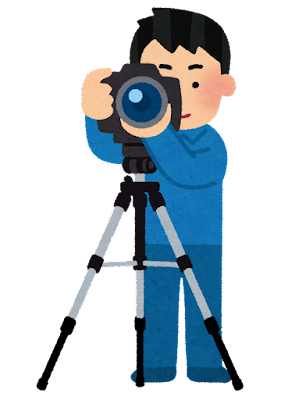 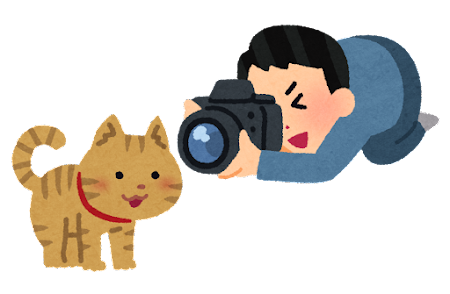 photography club
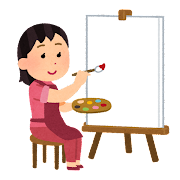 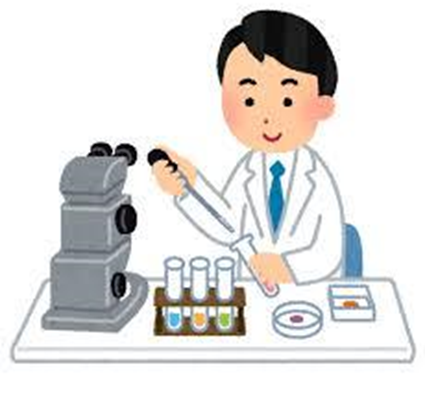 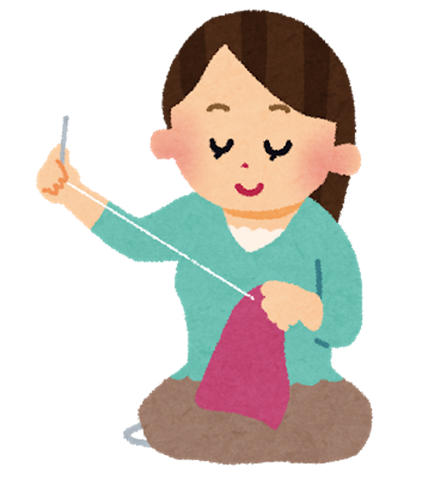 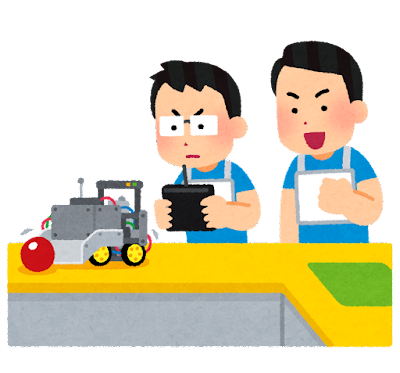 culture club
What club
do you want to join?
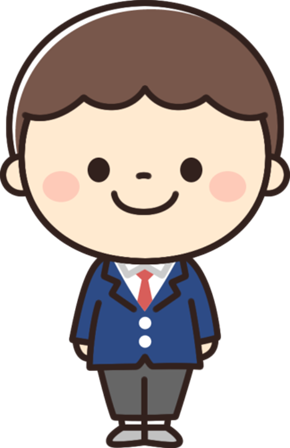 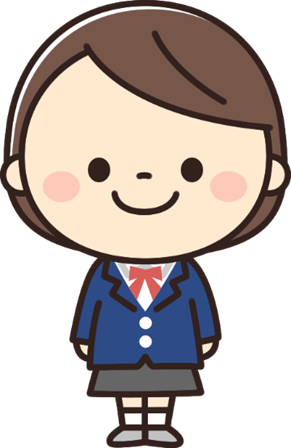 I want to join the ～ .